local communities and wellness
William A. « Bill » Ninacs
2011 Provincial Wellness Conference“Building Momentum: The Wellness Movement in New Brunswick”
Moncton, March 2011
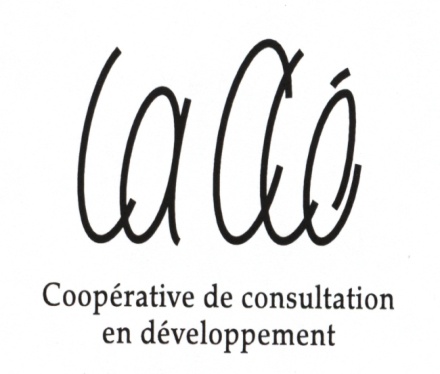 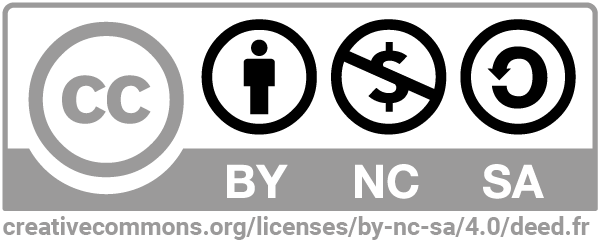 WELLNESS
© Coopérative La Clé, Victoriaville - 2011
2
WELLNESS
ongoing process 
to enhance the many dimensions of well being 
that enable people to reach and maintain their personal potential, 
	…and contribute to their communities
© Coopérative La Clé, Victoriaville - 2011
3
SEVEN DIMENSIONS OF WELLNESS
emotional
  mental / intellectual
  physical
  social
  spiritual
  professional
  environmental
University of California, Riverside : http://wellness.ucr.edu/seven_dimensions.html
© Coopérative La Clé, Victoriaville - 2011
4
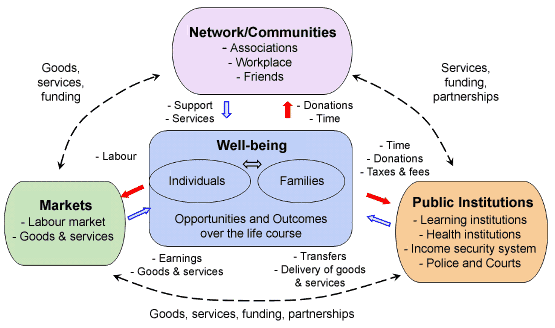 Human Resources and Skills Development Canada: http://www4.hrsdc.gc.ca/c.4nt.2nt@-eng.jsp?cid=14
© Coopérative La Clé, Victoriaville - 2011
5
Children's wellness: a shared responsibility
Parents
School
Child
Childcare
Library
Sports team
Pediatrician
© Coopérative La Clé, Victoriaville - 2011
6
Local community mobilisation
© Coopérative La Clé, Victoriaville - 2011
7
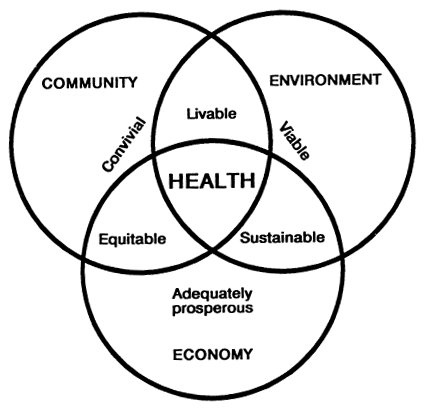 Hancock, Trevor (2001). “People, partnerships and human progress: building community capital”, Health Promotion International, 16(3), 275-280.
© Coopérative La Clé, Victoriaville - 2011
8
WE
Collective actor
Change sought:
Solving a problem
Responding to needs
Enhancing quality of life…
MOBILISATION
Collective action
COMMON PROJECT
© Coopérative La Clé, Victoriaville - 2011
9
Children's wellness: a COMMON responsibility
>
Parents
School
Child
Childcare
Library
Sports team
Pediatrician
© Coopérative La Clé, Victoriaville - 2011
10##
Enabling factors
Interests: to bring people to the table + seriousness of the problem and timing
Ideals: to ensure sustained action+ real possibility to act upon the situation
Common values: to build the WE and to ensure buy-in+ experience in the community with one or more similar mobilisations
© Coopérative La Clé, Victoriaville - 2011
11
A mobilisation’s competence
© Coopérative La Clé, Victoriaville - 2011
12
DIMENSIONS  OF A COMMUNITY
HEALTH AND WELL-BEING
© Coopérative La Clé, Victoriaville - 2011
13
ASPECTS of networks
© Coopérative La Clé, Victoriaville - 2011
14
REGULATED NETWORKS
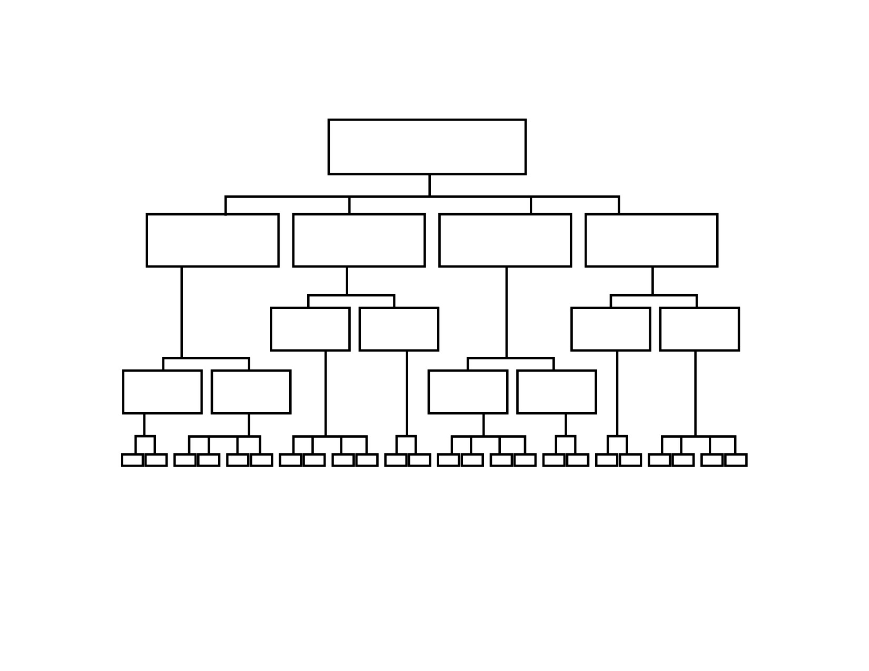 © Coopérative La Clé, Victoriaville - 2011
15
FREE NETWORKS
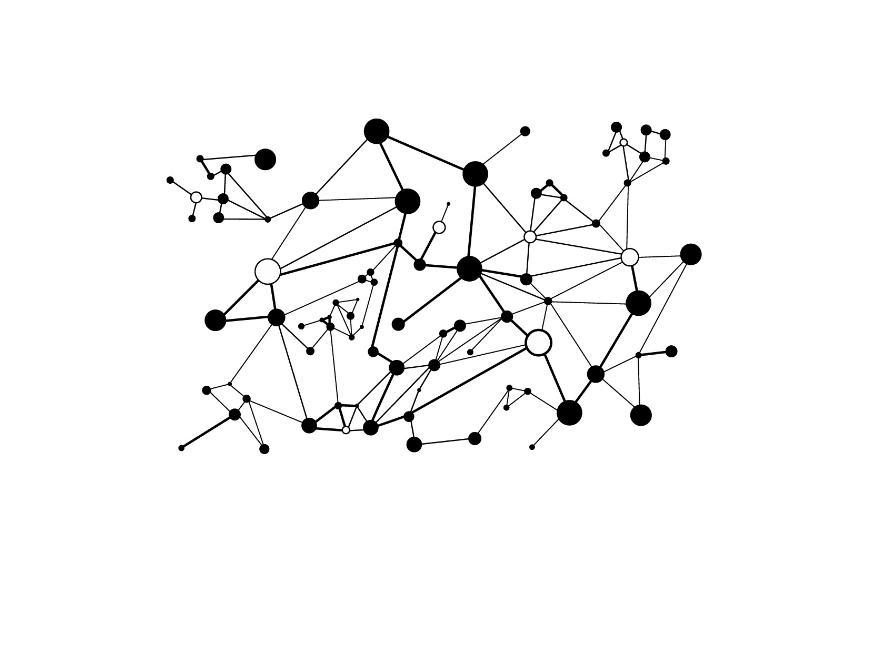 © Coopérative La Clé, Victoriaville - 2011
16
a COMPETENT mobilisation
The collective actor is able to:
get its members to work in an intersectoral fashion
	and
successfully complete the stages of the development cycle
© Coop La Clé, Victoriaville - 2011
17
Intersectoral action
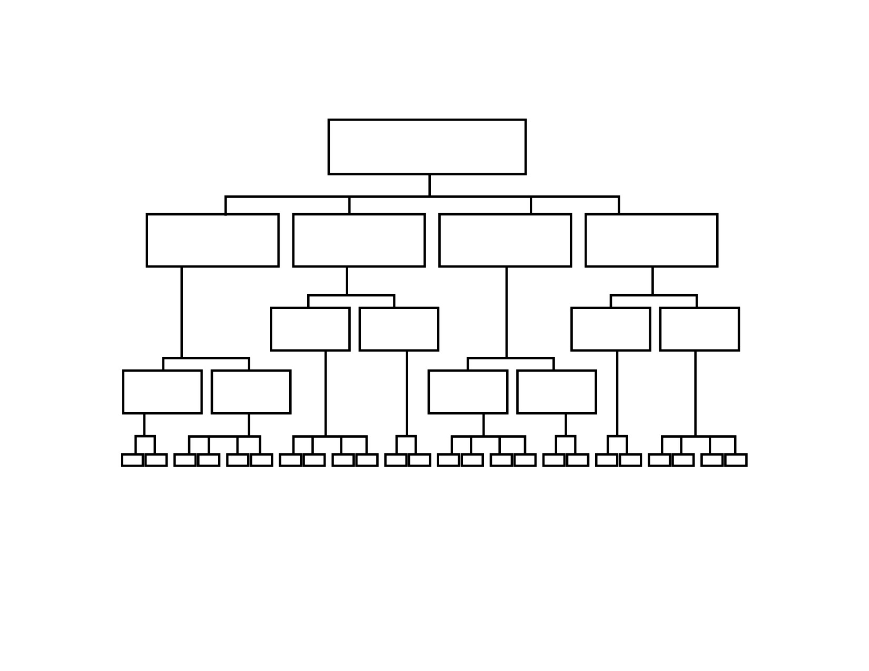 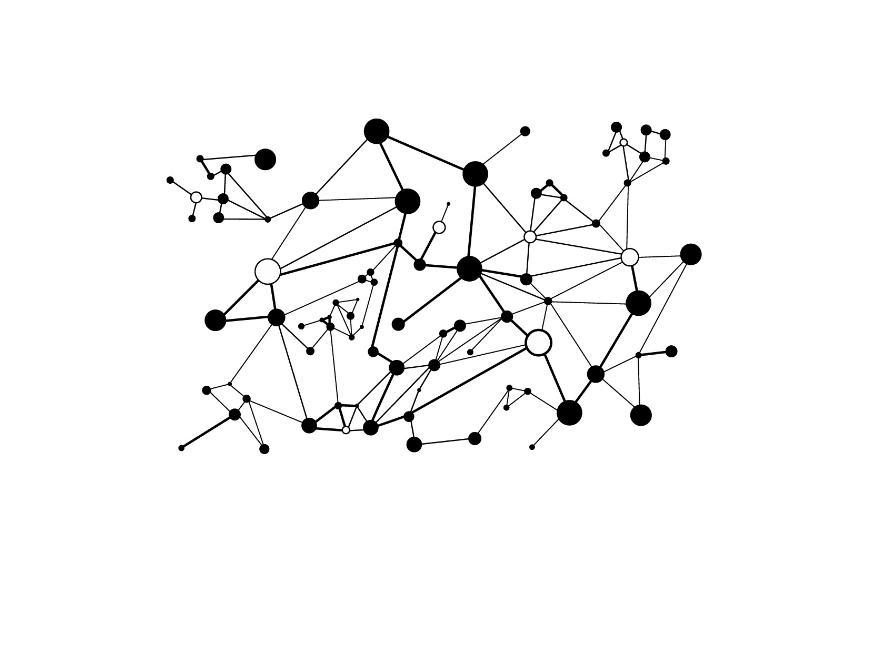 +
A collective actor
© Coopérative La Clé, Victoriaville - 2011
18
CONSENSUS-BUILDING STAGE
a more or less formal and voluntary consensus-seeking process
recognition of a common problem 
sharing of analyses and solutions
	 	co-operative and conflictual dynamics
		compromise is inevitable
contributes to building the « WE »
© Coopérative La Clé, Victoriaville - 2011
19
PARTNERSHIP STAGE
project with constraints (contractual or moral) between specific actors (partners)
specific mission, objectives, responsibilities and time frame
each partner has vested interests
	 power-based relationship
© Coopérative La Clé, Victoriaville - 2011
20
THE DEVELOPMENT CYCLE
Initiation
Ongoing MOBILISATION
© Coopérative La Clé, Victoriaville - 2011
21
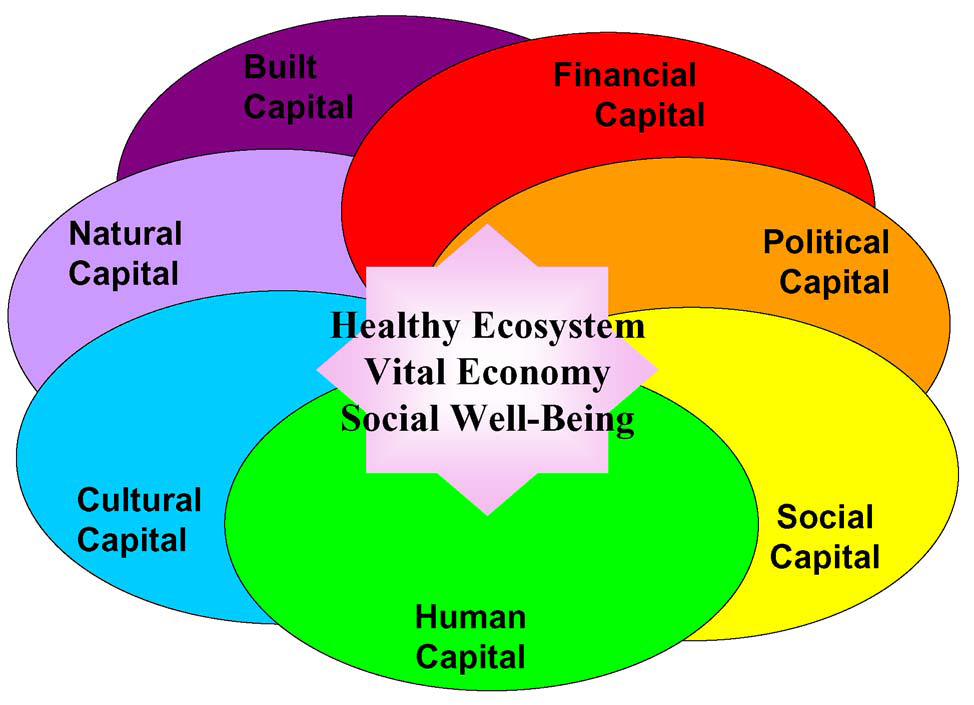 Community Capitals Model : Cornelia Flora, North Central Regional Center for Rural Development
© Coopérative La Clé, Victoriaville - 2011
22
THE EMPOWERED COMMUNITY
© Coopérative La Clé, Victoriaville - 2011
23
A Competent community
where its various systems are able to respond to the needs of its constituents
 mobilisation
and where its constituents are able to use these systems efficiently
 empowerment
© Coop La Clé, Victoriaville - 2011
24
to be empowered= to exert powerchoose  decide  act
© Coopérative La Clé, Victoriaville - 2011
25
© Coopérative La Clé, Victoriaville - 2011
26
Individual Empowerment
© Coopérative La Clé, Victoriaville - 2011
27
Individual Empowerment
It's the presence of all of the different components of the process and especially their dynamic interaction that matter for the development of individual empowerment.
© Coopérative La Clé, Victoriaville - 2011
28
© Coopérative La Clé, Victoriaville - 2011
29
Community EMPOWERMENT
© Coopérative La Clé, Victoriaville - 2011
30
EMPOWERMENT
© Coopérative La Clé, Victoriaville - 2011
31
OUR DREAM
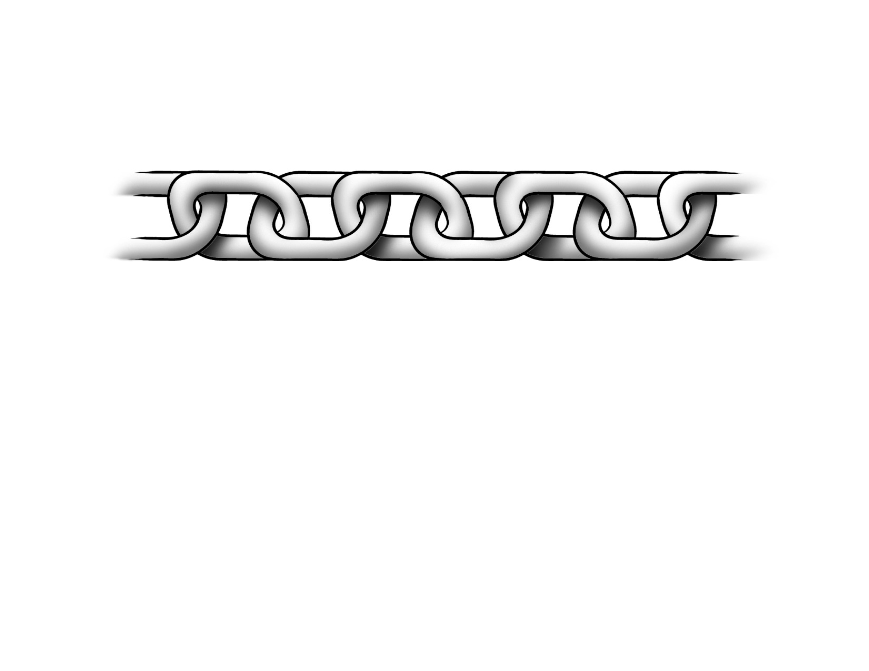 © Coopérative La Clé, Victoriaville - 2011
32
OUR REALITY
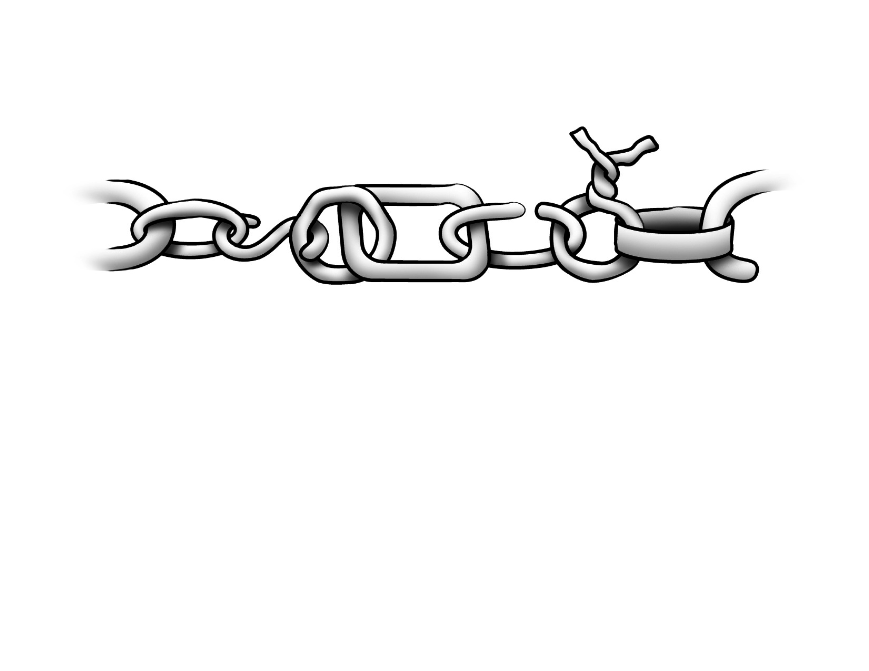 © Coopérative La Clé, Victoriaville - 2011
33
Overview of empowerment
© Coopérative La Clé, Victoriaville - 2011
34
Organisations that do not target empowerment
adopt an empowerment-oriented approach
including :- partner-based collaboration (active subjects)- action based on strengths perspective- clients = with rights (≠ beneficiaries) 
means :- less certitude → persuasion- sharing of information and power :  participation in decisions
© Coopérative La Clé, Victoriaville - 2011
35
THe ROLE OF The StatE
© Coopérative La Clé, Victoriaville - 2011
36
LOCAL AUTONOMY
MAIN ISSUE:
communities must be able to act autonomously in order to ensure long-term sustained effort (sustainability)
but must also act within the parameters imposed by funders that restrict local autonomy
and, funders often act within silos and without co-ordination
© Coopérative La Clé, Victoriaville - 2011
37
Challenges facing local actors
Change of perspective: 
sectoral approach versus multisectoral and citizenship-based approach 
Coherence in the deployment: 
integrated action despitemultiple initiatives and programs
Support: 
equitable access to resources despite differences
© Coopérative La Clé, Victoriaville - 2011
38
CONSeQUENCES
Reduced efficiency and innovation
Disillusionment and distrust
Engagement linked to resources
Compromised sustainability
Territorial and sectoral inequities
Results and processes with uneven quality
© Coopérative La Clé, Victoriaville - 2011
39
SUCCESSFUL PROGRAMS
a mixture of “top-down” firmness and clarity relating to overall goals and accountability requirements 
and of “bottom-up” flexibility in the choice and management of local initiatives
accompanied by concensus among the divers concerned funders
© Coopérative La Clé, Victoriaville - 2011
40
SUCCESSFUL PROGRAMS: ENABLING FACTORS
local control over implementation by those affected by the outcomes
application processes involving local partnerships and technical assistance
medium and long term commitment for capacity-building programs (where required)
multi-year financing (ongoing facilitation of partnerships) and competent technical assistance
© Coopérative La Clé, Victoriaville - 2011
41
Mobilising is not mechanical…
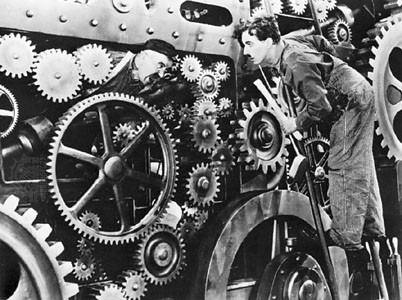 © Coopérative La Clé, Victoriaville - 2011
42
…but rather organic
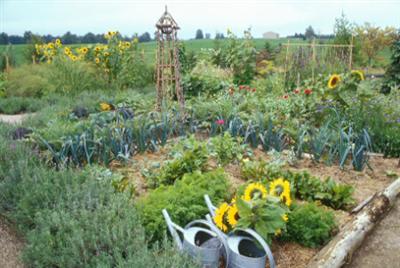 © Coopérative La Clé, Victoriaville - 2011
43
THE LAST WORD
Il ne suffit pas d’être acteur de son développement, encore faut-il en être véritablement l’auteur. 
	(Michel Dinet, 1997)
© Coopérative La Clé, Victoriaville - 2011
44
REFERENCES (Internet): New Brunswick's Wellness Strategy : http://www.gnb.ca/0131/wellness-e.asp
Human Resources and Skills Development Canada: http://www4.hrsdc.gc.ca/c.4nt.2nt@-eng.jsp?cid=14
© Coopérative La Clé, Victoriaville - 2011
45
REFERENCE (written):Intersectoral Action and Empowerment:  Keys to Ensuring Community Competence and Improving Public Healthby William A. Ninacs and Richard Lerouxhttps://www.novapublishers.com/catalog/product_info.php?products_id=5819
© Coopérative La Clé, Victoriaville - 2011
46
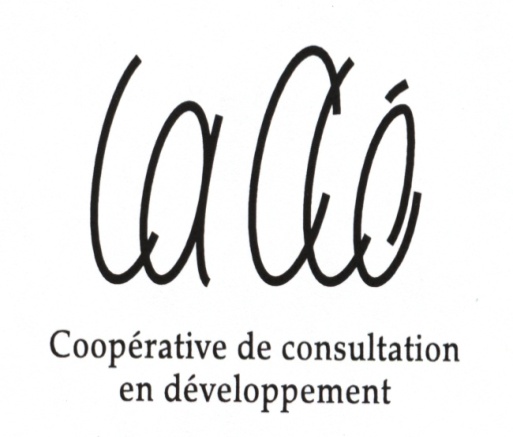 Coopérative de consultation en développement La Clé
Richard Leroux
William A. « Bill » Ninacs
(819) 758-7797
info@lacle.coop
http://www.lacle.coop/
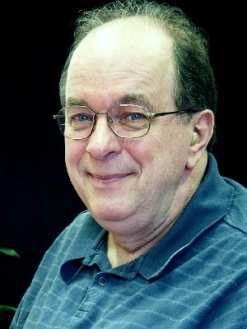 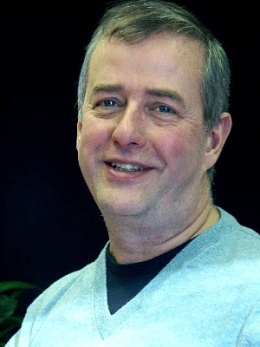 © Coopérative La Clé, Victoriaville - 2011
47